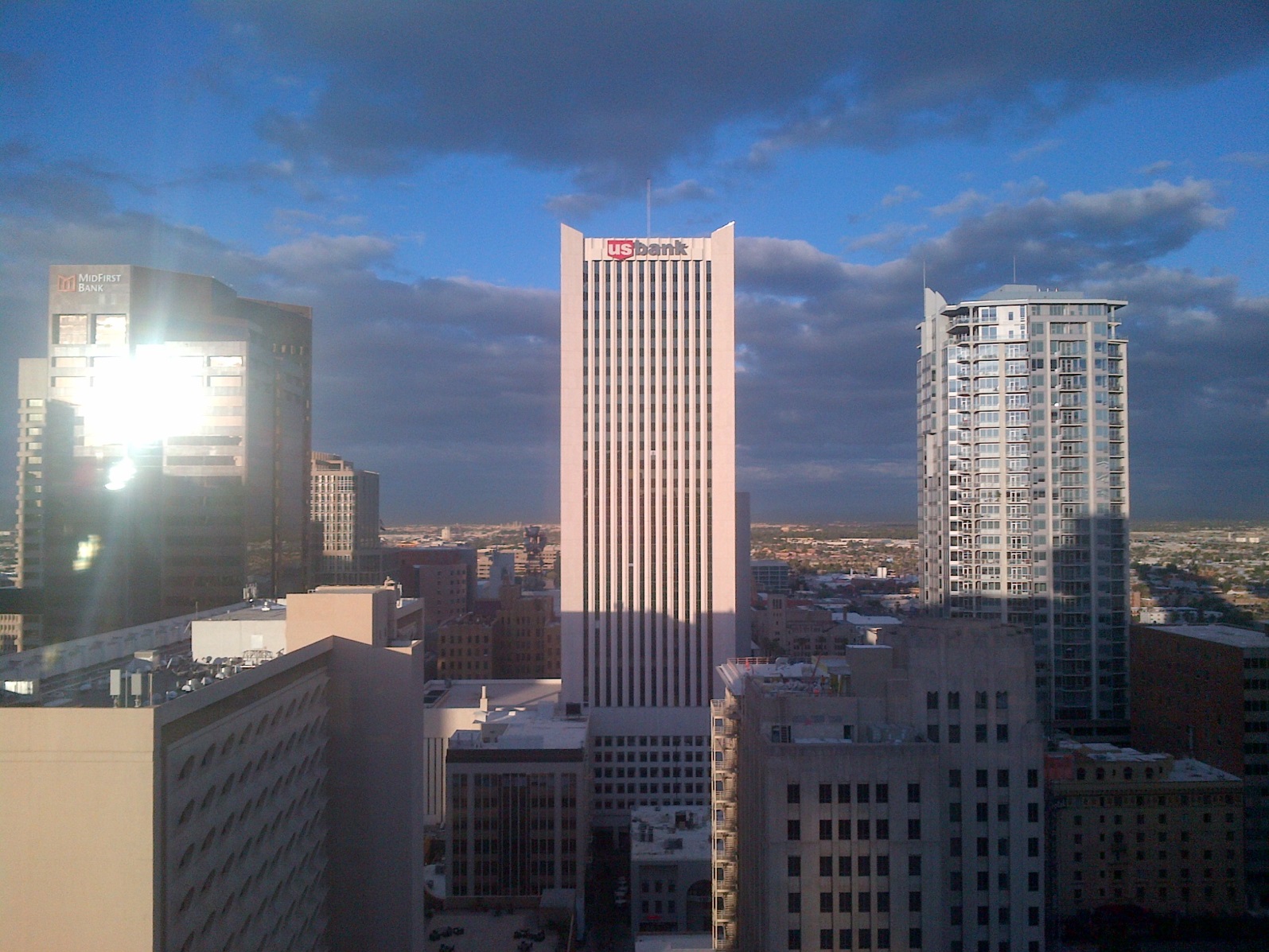 AVAVMO Meeting, 11/3/15AALAS National Meeting, Phoenix, AZ
Encanta B Room, Sheraton Hotel
Agenda
General VA animal research issues, Mike Fallon
Understanding ACORP Appendix 9 (Guide Departures), Joan Richerson
Clarification of who can serve as the non-scientific member (NSM) and non-affiliated member (NAM) on VA IACUCs
Other questions and discussion
General Issues
Transitions 
Sharing contract language for animal facility purchases
Use of agency contract to purchase Harlan food and bedding, and class J&A for other vendors
Dr. MA McCracken will be assisting with semi-annual IACUC reviews by our office
Mandatory web-based training will be required every 3 years instead of every 2 years, effective February, 2016
ShEEP and LAMb programs
Research Administration and Management System (“RAMS”)  software development
Purchasing Harlan Feed/Bedding
VA now has an agency-wide contract for purchasing Harlan feed and bedding.
Instructions on how to utilize this contract are found on the ORD animal research website, at:
Http://www.research.va.gov/programs/animal_research/
 Please begin using this contract instead of any local contracts, or the contract may be lost.
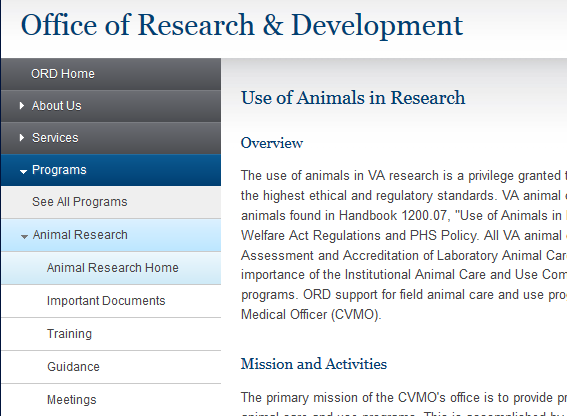 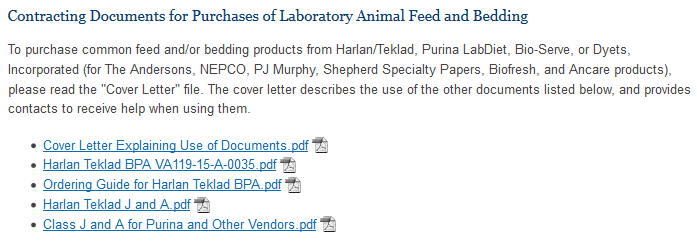 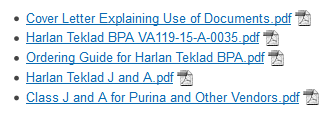 Purina LabDiet and others
A “Class J&A” for Purina LabDiet, Bio-Serve, or Dyets, Incorporated (for The Andersons, NEPCO, PJ Murphy, Shepherd Specialty Papers, Biofresh, and Ancare products) is available as well.
No contract was set up with these vendors, but the Class J&A will help justify purchases using these vendors.